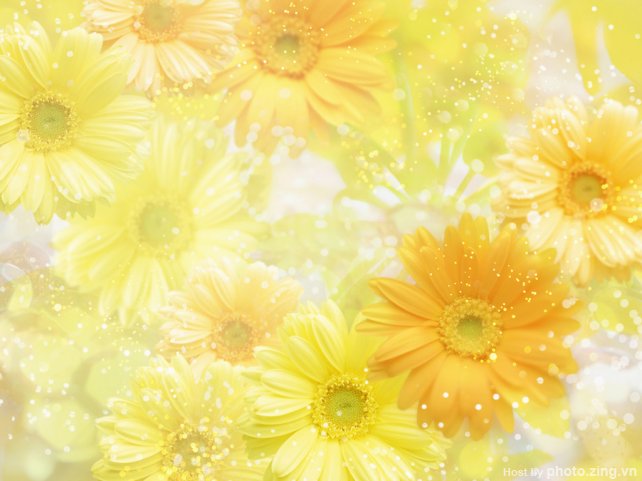 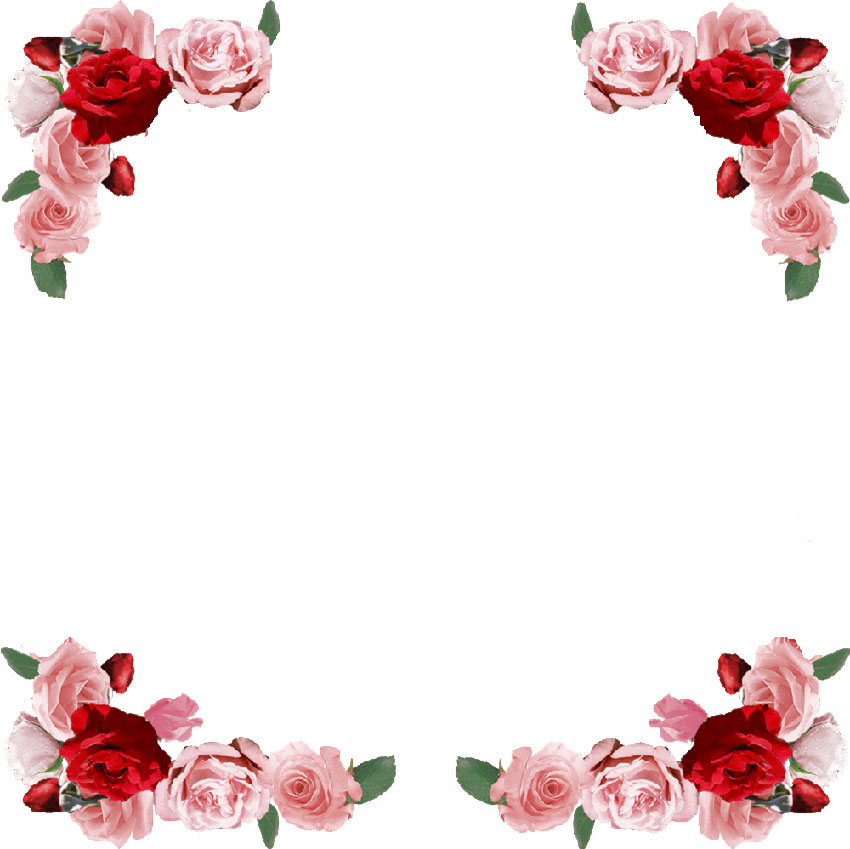 English 8
UNIT 7 . POLLUTION

PERIOD  55: GETTING STARTED
A PROJECT ON POLLUTION
Welcome to our class
* WARM UP: BRAINSTORMING
Air pollution
Water pollution
POLLUTION
Soil pollution
Light pollution
Noise pollution
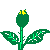 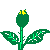 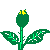 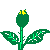 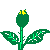 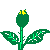 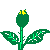 Vocabulary
die (v) chết    - dead (adj) – death (n)
dump (v) vứt, bỏ
 poison ( n, v) chất độc, làm nhiễm độc  - poisonous ( adj)
aquatic ( adj) dưới nước
Bless you! ( idiom) Chúa phù hộ cho bạn!
 illustrate (v) minh họa
to come up with (v) nghĩ ra
 radioactive (adj) thuộc về phóng xạ
 thermal ( adj) thuộc về nhiệt
 visual (adj) thuộc về thị giác
1.Who can you see in the picture?
 Mi and Nick
2. Where do you think they are?
 They are in Mi’ s home village.
3. What can you see in the picture ?
 smoke from the factory, waste, poison from the factory, water is black, the fish are dead.
4. What do you think the people in the picture are talking about?
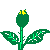 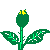 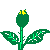  They are talking about their environmental project.
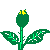 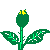 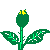 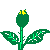 II. LISTEN AND READ
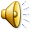 1a.  Find a word / phrase that means :
dead
1. no longer alive
L10
aquatic
L16
2. growing or living in, on, or near water
dump
L10
3. throwing away something you do not want, especially in a place with is not allowed
poison
L15
4. A substance that can make people or animals ill or kill them if they eat or drink it
5. Made unclear or unsafe to use
polluted
L13
6. To think of an idea, or a plan
to come up with
L22
b. Answer the questions.
1. Where are Nick and Mi ?
 They are in Mi’s home village.
2. What does the water in the lake look like ?
 Almost black
3. Why is Mi surprised when they get closer to the lake?
 Because she sees the fish dead.
4. What is the factory dumping into the lake?
 poison.
5. Why is Nick sneezing so much ?
 Because the air is not clean.
c. Tick ()true (T) , false (F), or no information (NI)
1. The water in the lake has been polluted by a ship.
2. Water pollution in the lake has made the fish die.
3. Aquatic plants may also die because of the polluted water.
4. Nick wouldn’t sneeze so much if the air was clean.
5.Nick and Mi will give a talk about water and air pollution.





2. There are different types of pollution. Write each type
 under a picture:
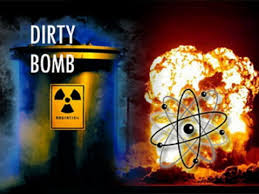 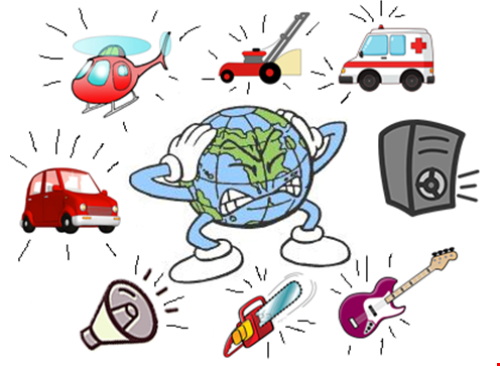 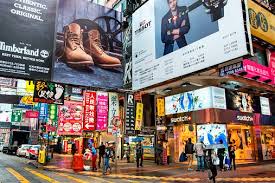 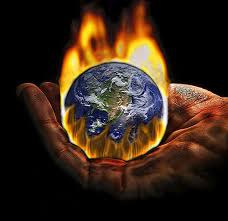 c. visual
pollution
d. thermal
pollution
b. noise
pollution
a. radioactive
pollution
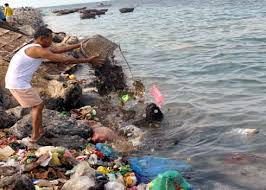 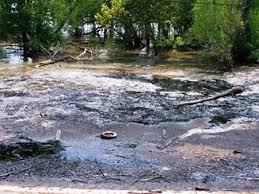 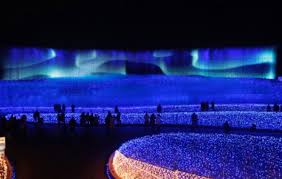 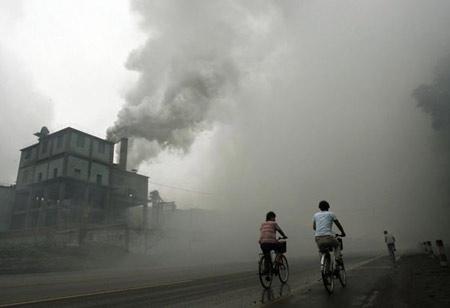 e. water
pollution
g. light
pollution
h. air
pollution
f. land/ soil
pollution
3. Complete the sentences with the types of pollution.
thermal  pollution
When ……………............. happens, the water temperature in streams, rivers, lakes, or oceans changes.
2. ……………………. occurs when the atmosphere contains gases, dust, or fumes in harmful amounts.
3. When radiation goes into the land, air or water, it is called ………………………
4. Too much use of electric lights in cities may cause …………..
5. ………………….. is the contamination of lakes, rivers, oceans, or groundwater, usually by human activities.
6. ………………………… happens when human activities destroy the Earth’s surface.
7. …………..…… occurs because there are too many loud sounds in the environment.
8. The sight of too many telephone poles, advertising billboards, overhead power lines, or shop signs may case ……………………
Air  pollution
radioactive  pollution
light   pollution
Water   pollution
Land / Soil   pollution
Noise pollution
visual  pollution
4. Work in groups. Which types of pollution in 3 does your neighbourhood face? Rank them in order of seriousness. Give reasons for your group’s order.
 It’s air pollution, noise pollution and visual pollution.
 Air pollution does harm to your health. Noise pollution can make you stressed. Visual pollution is nit good for sight around.
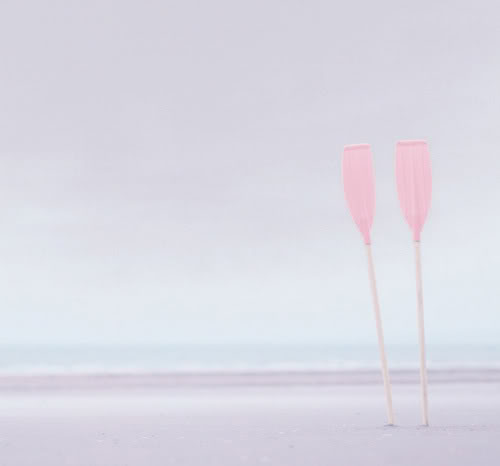 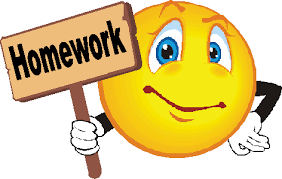 Revise the new words, exercises  in the work notebook.